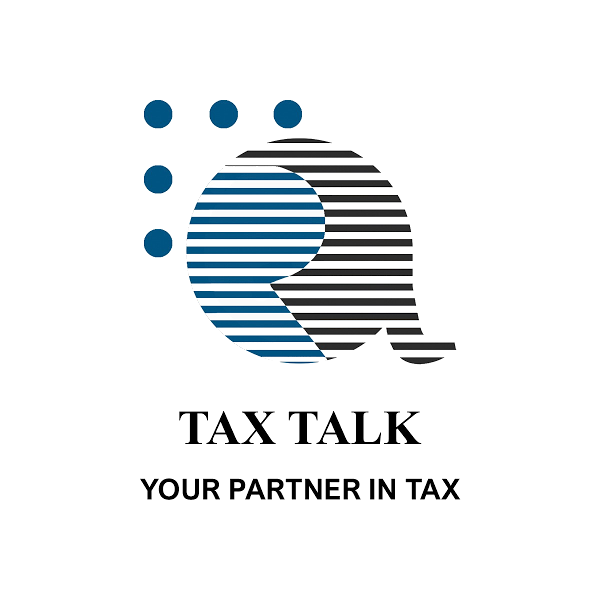 INCOME TAX OF SRI LANKA 				TECHNICAL ASPECTS IN SIMPLIFIED WAY
TAX VIDEO CLIP No. 1 – IMPOSITION OF INCOME TAX                                                 18.12.2020
	      	
	      	 		
		
ATHULA RANAWEERA (BSc., FCA, FCMA, FMAAT)email – athula@assentadvisory.lk, athula@ranaweeraasso.lk 
Phone – +94 777 305 123
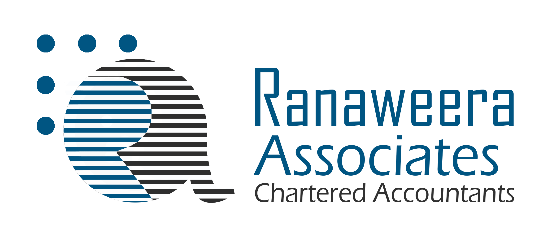 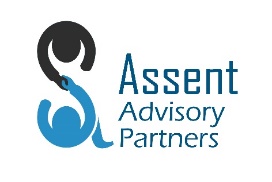 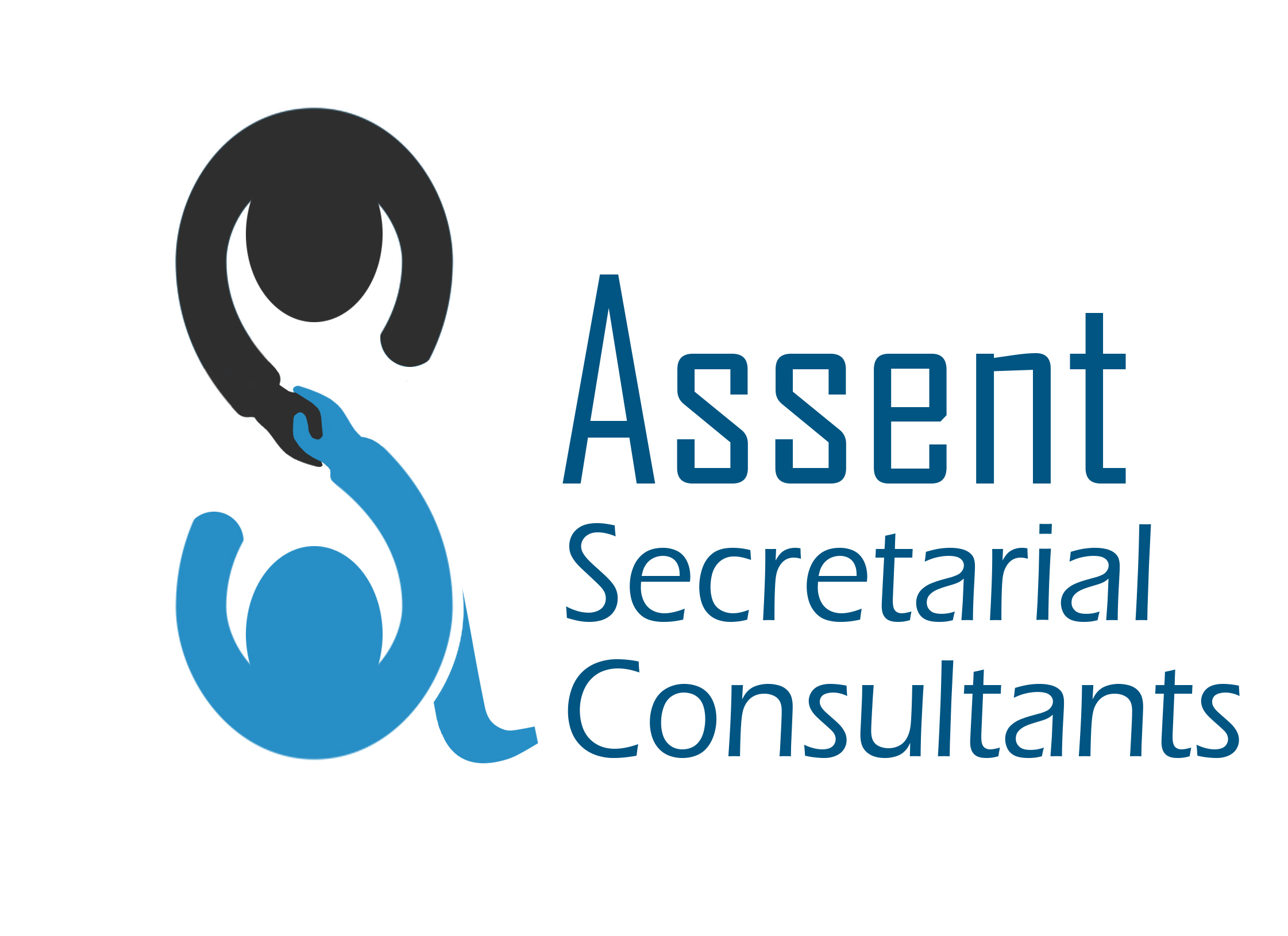 1
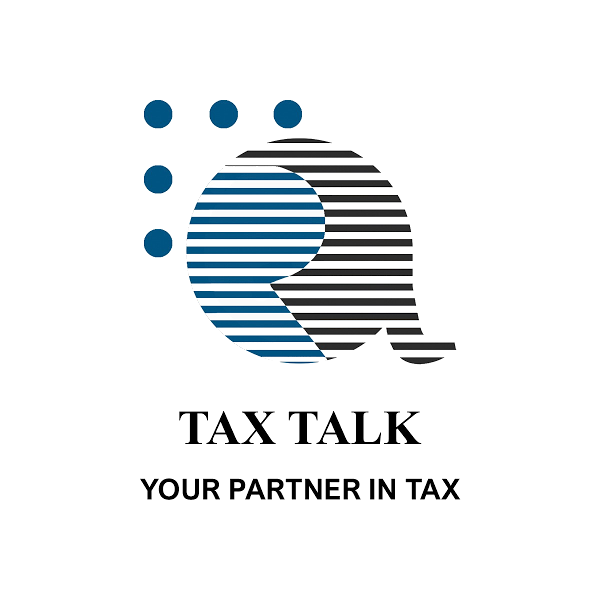 INTRODUCTION
Governing under the Inland Revenue Act No. 24 of 2017 

INCOME TAX LIABILITY (TAX CHARGE/IMPOSITION OF TAX)

Common Questions;
On what the tax be paid?
Who should pay the tax?
Tax for what period?
2
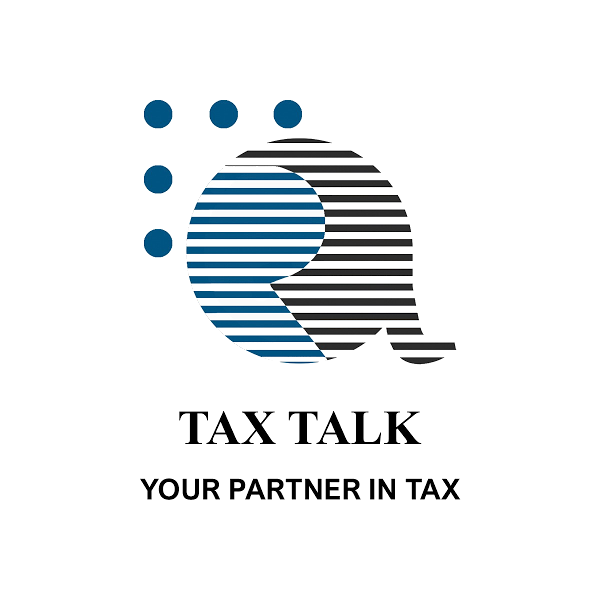 INTRODUCTION
INCOME TAX LIABILITY (TAX CHARGE/IMPOSITION OF TAX)

Further Questions;
Whether a casual & non-recurring nature income are also liable?
Whether a short time period income is also liable?
Whether a non-resident’s short time period income in Sri Lanka is also liable?
3
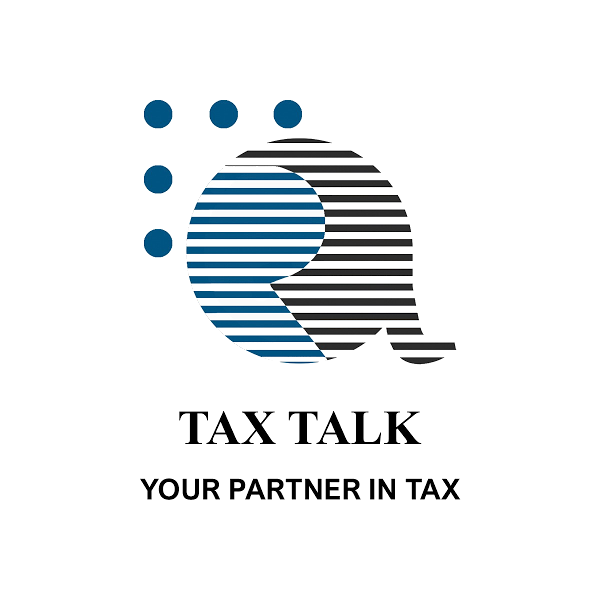 IMPOSITION OF TAX  (CHARGING SECTION) (Sec.2)
2(1) Income tax shall be payable for each year of assessment by –	
(a) a person who has taxable income for that year; or
(b) a person who receives a final withholding payment during that year.
(2) The amount of income tax payable by a person for any year of assessment shall be the total of the amounts payable under subsection (1).
4
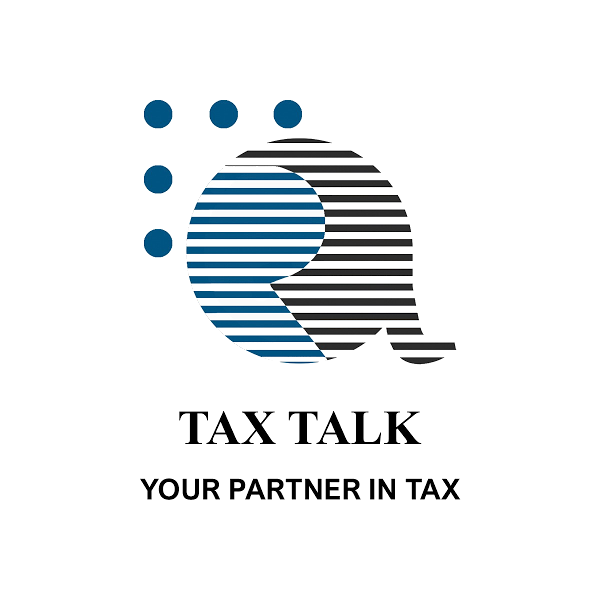 IMPOSITION OF TAX  (CHARGING SECTION) (Sec.2)  Contd…
(3) The income tax payable by a person under paragraph(a) of subsection (1) shall be calculated by –
(a) applying the relevant rates of income tax set out in the First Schedule to this Act to that person’s taxable income;
(b) deducting any foreign tax credit claimed by and allowed to the person for the year under section 80 of this Act; and
(c) deducting any other tax credit granted or allowed to the person for the year under this Act.
(4) The income tax payable by a person under paragraph (b) of subsection (1) shall be calculated by applying the relevant rate set out in the First Schedule to this Act to each final withholding payment.
5
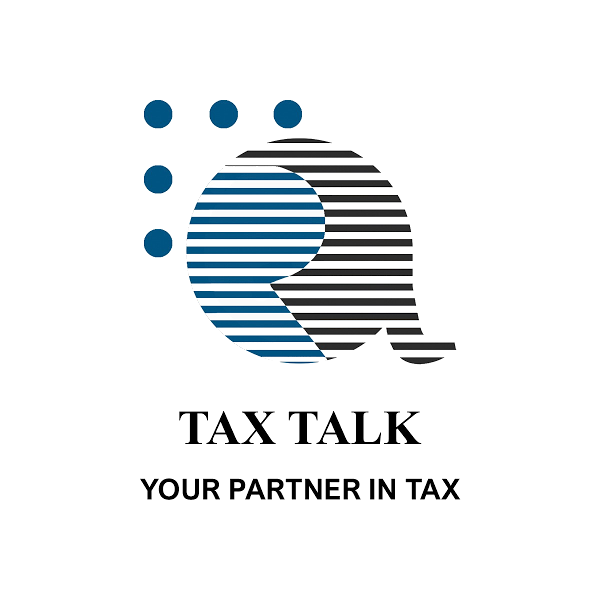 IMPOSITION OF TAX
Section 2 (1) answers the main questions;
2(1) Income tax shall be payable for each year of assessment by –	
(a) a person who has taxable income for that year; or
(b) a person who receives a final withholding payment during that year.
Answers to the main questions;
What tax?		- Income Tax 
For what period?	- For each Year of Assessment
Paying by Whom?	- A Person
Type of Person?- (i) Who has a taxable income and 
		          (ii) Who is receiving a payment to be subjected to a final WHT
6
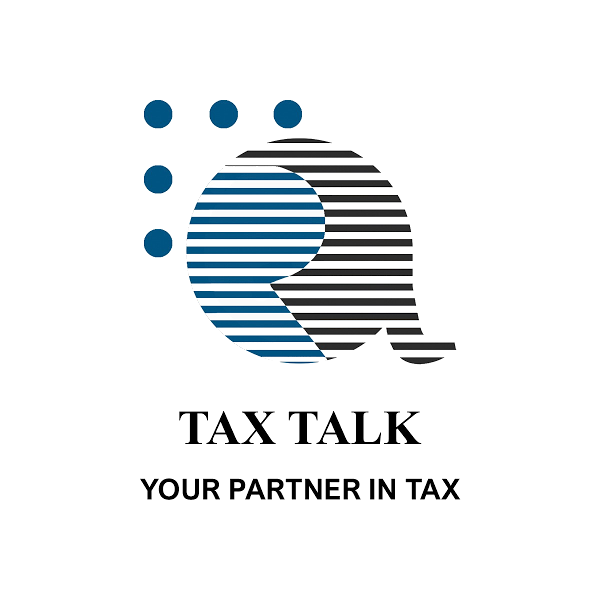 IMPOSITION OF TAX
Amount of tax payable = Total tax payable under Section 2(1)
			      Tax on total taxable income
Total tax payable = 		+
			       Tax on receipts which are to be subjected to final WHT
Gross Tax 		= (Taxable Income x Tax Rates) – Tax Credits

Final WHT 		= Payments to be subjected to final WHT  x Tax Rates

What the Taxable Income is?
7
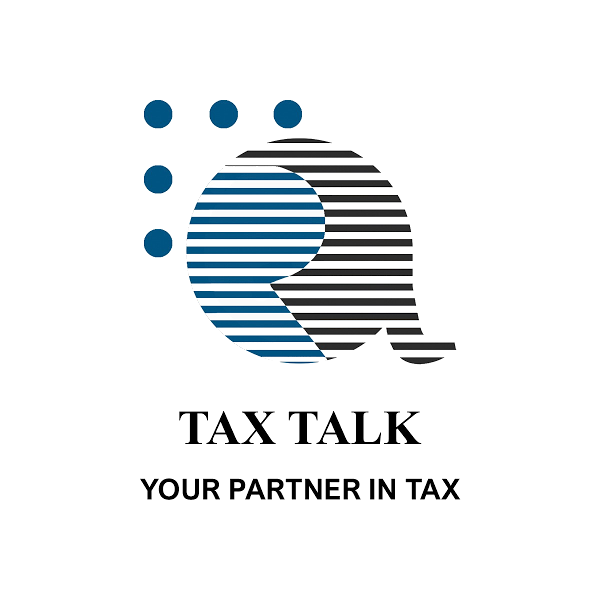 IMPOSITION OF TAX
What the Taxable Income is?
 3(1) Subject to subsection (2), the taxable income of a person for a year of assessment shall be equal to the total of the person’s assessable income for the year from each employment, business, investment and other sources.
(2) In arriving at taxable income of a year of assessment qualifying payments and reliefs for that year under section 52 shall be deducted.
(3) The taxable income of each person and the assessable income from each source shall be determined separately

Taxable Income = Assessable Income – Qualifying Payments & Relief
8
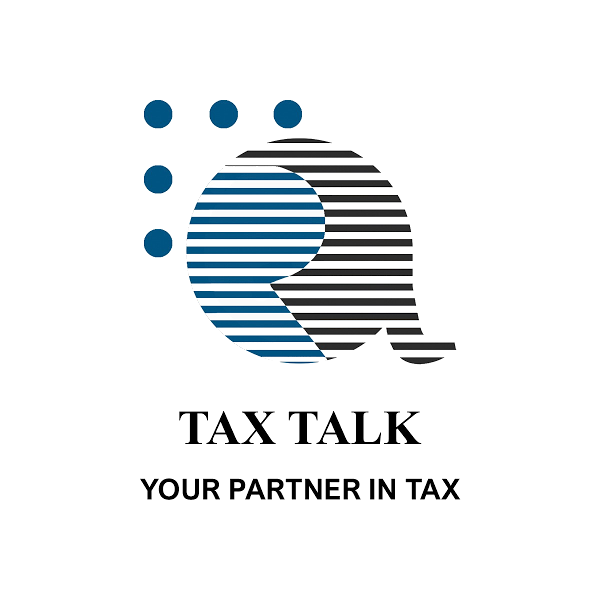 IMPOSITION OF TAX
AI from Employment
					AI from Business
Assessable Income  = 	
					AI from Investment  
					AI from Other Source
9
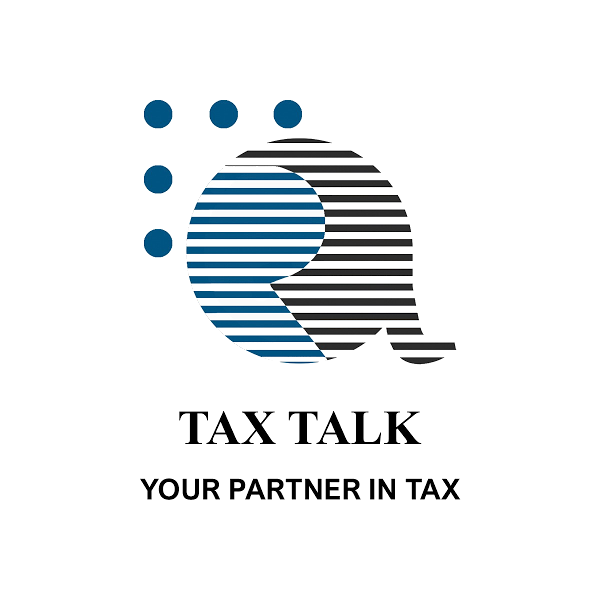 IMPOSITION OF TAX
Residency for Taxation;
	Tax Resident Person
	Tax Non-resident Person
4 The assessable income of a person for a year of assessment from employment, business, investment or other source shall be equal to –
(a) in the case of a resident person, the person’s income from employment, business, investment or other source for that year, wherever the source arises; and
(b) in the case of a non-resident person, the person’s income from the employment, business, investment or other source for that year, to the extent that the income arises in or is derived from a source in Sri Lanka.
Tax Liability		Resident Person		-    On the world income 
			Non-resident person		-    On the Sri Lanka income
10
IMPOSITION OF TAX
Answers for other related questions.
Tax Liability on casual and non-recurring nature income? – 	
	Not Liable (Excluded under Sec. 8)
Tax liability on short time period income   	– 	
Liable (Duration is not important)
Tax liability on income earned during a period  ˂183 days in SL by a non-resident person -			      Liable (Duration is not important)
11
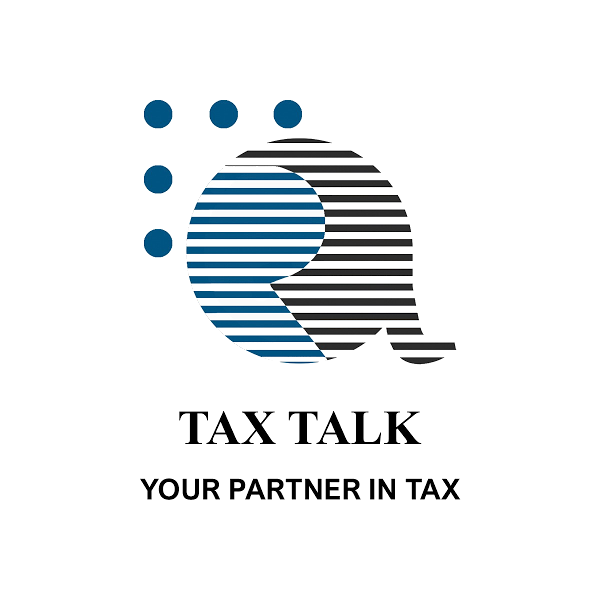 THE END OF VIDEO CLIP NO. 01 (Imposition of Income Tax).
Through the Video Clip No. 02, we will study the interpretation of a Person in detail		
		Thank You for giving the opportunity to share the knowledge.
12
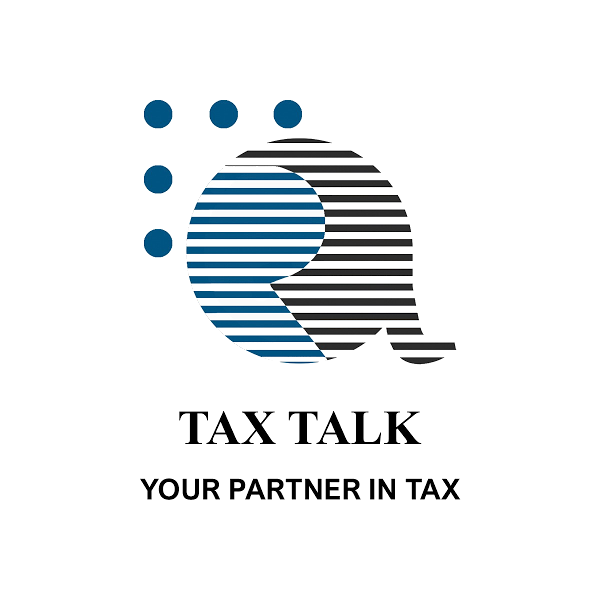 For further clarifications please feel free to contact ………
ATHULA RANAWEERA (BSc., FCA, FCMA, FMAAT)Managing Partner: Ranaweera Associates (Chartered Accountants) 
Managing Director - Assent Advisory Partners (Pvt) Ltd.
Assent Secretarial Consultants (Pvt) Ltd.

+94 777 305 123, athula@ranaweeraasso.lk	 athula@assentadvisory.lk
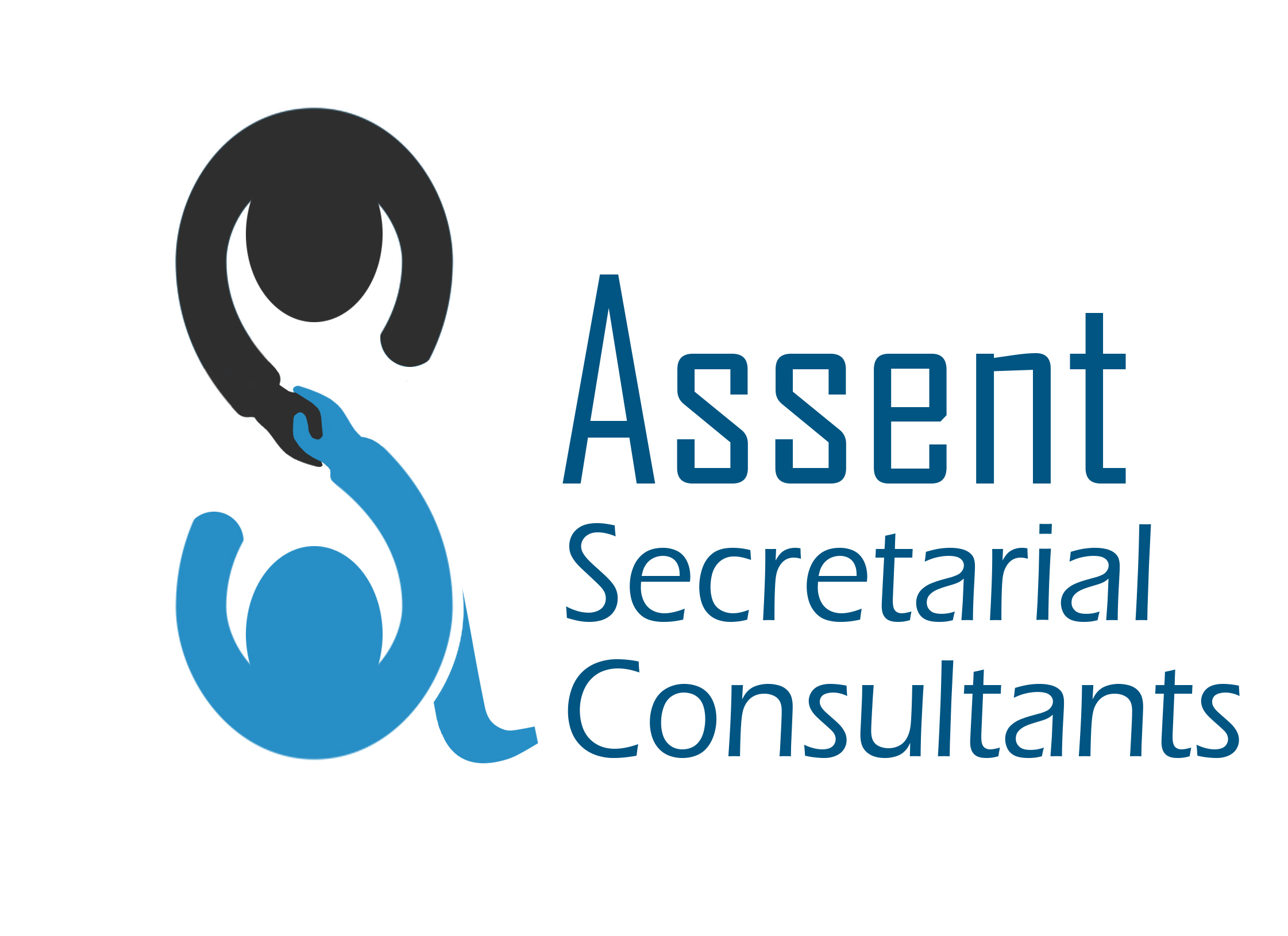 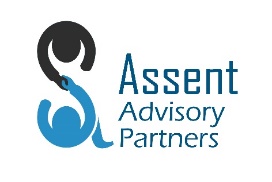 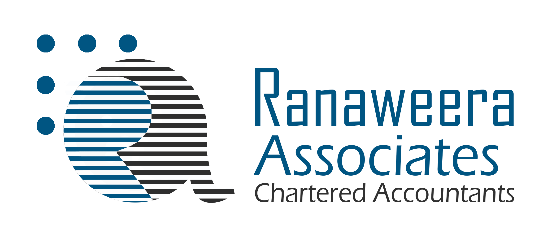 13